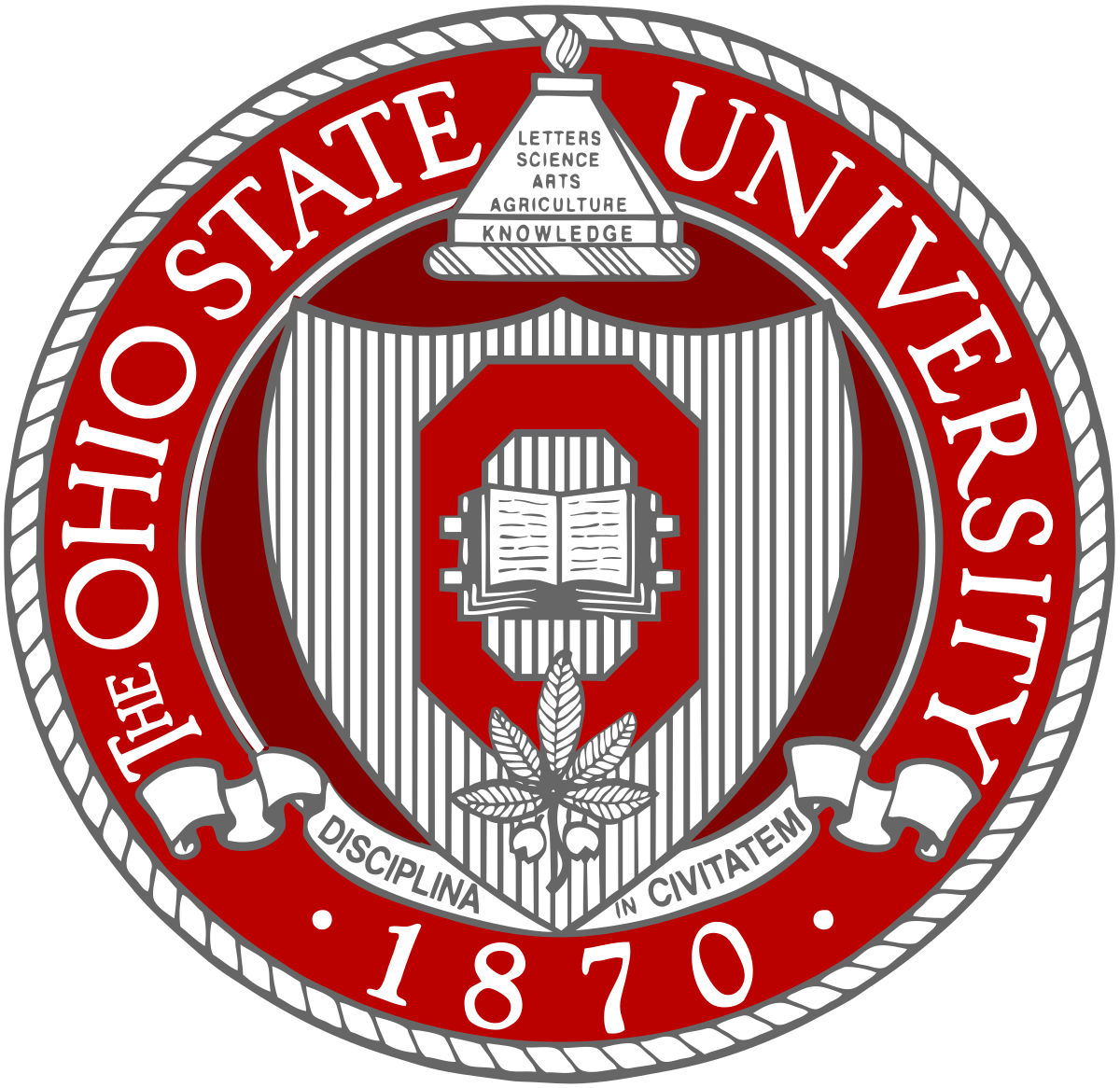 The Ohio State University Department of Neurological SurgeryLauren Schulz, MDProgram Director: Andrew J. Grossbach, MD FAANSProgram Coordinator: Sarah Hancock
Neurological Surgery
University Hospital
Nationwide Children’s
James Cancer Center
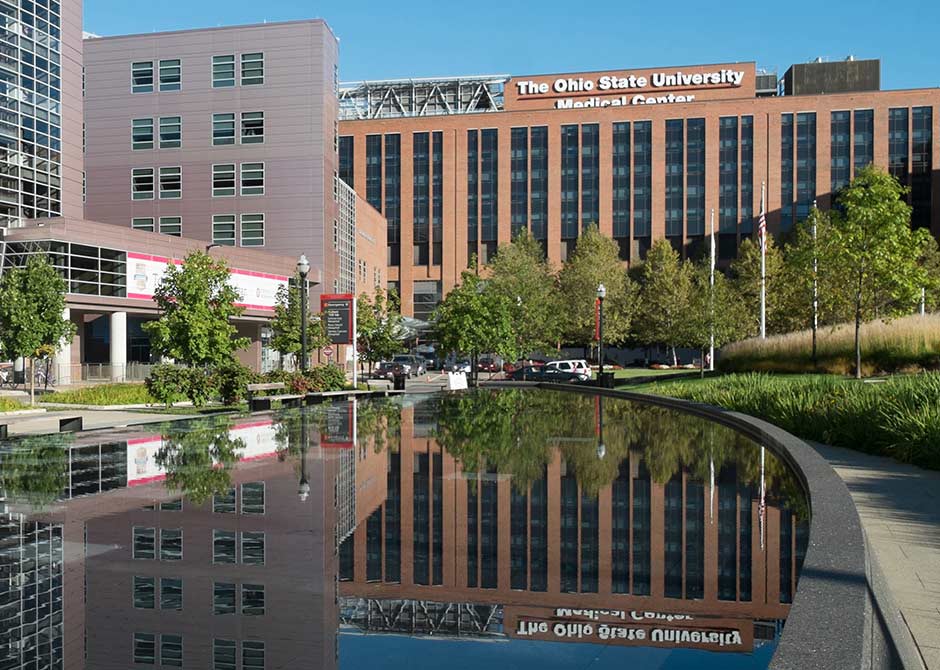 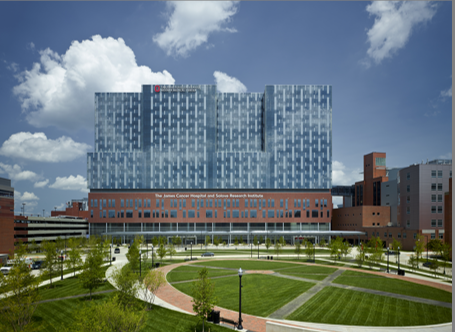 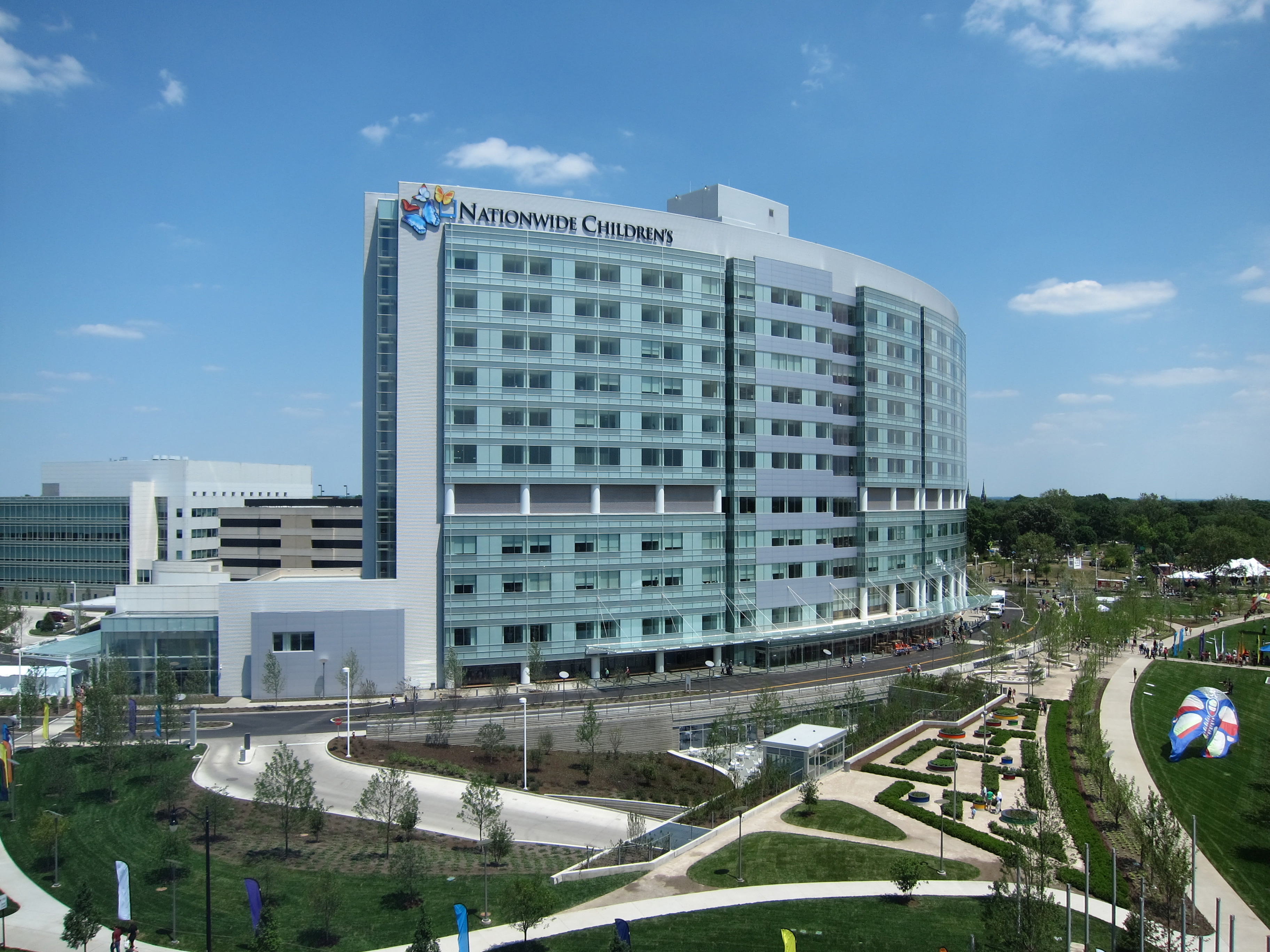 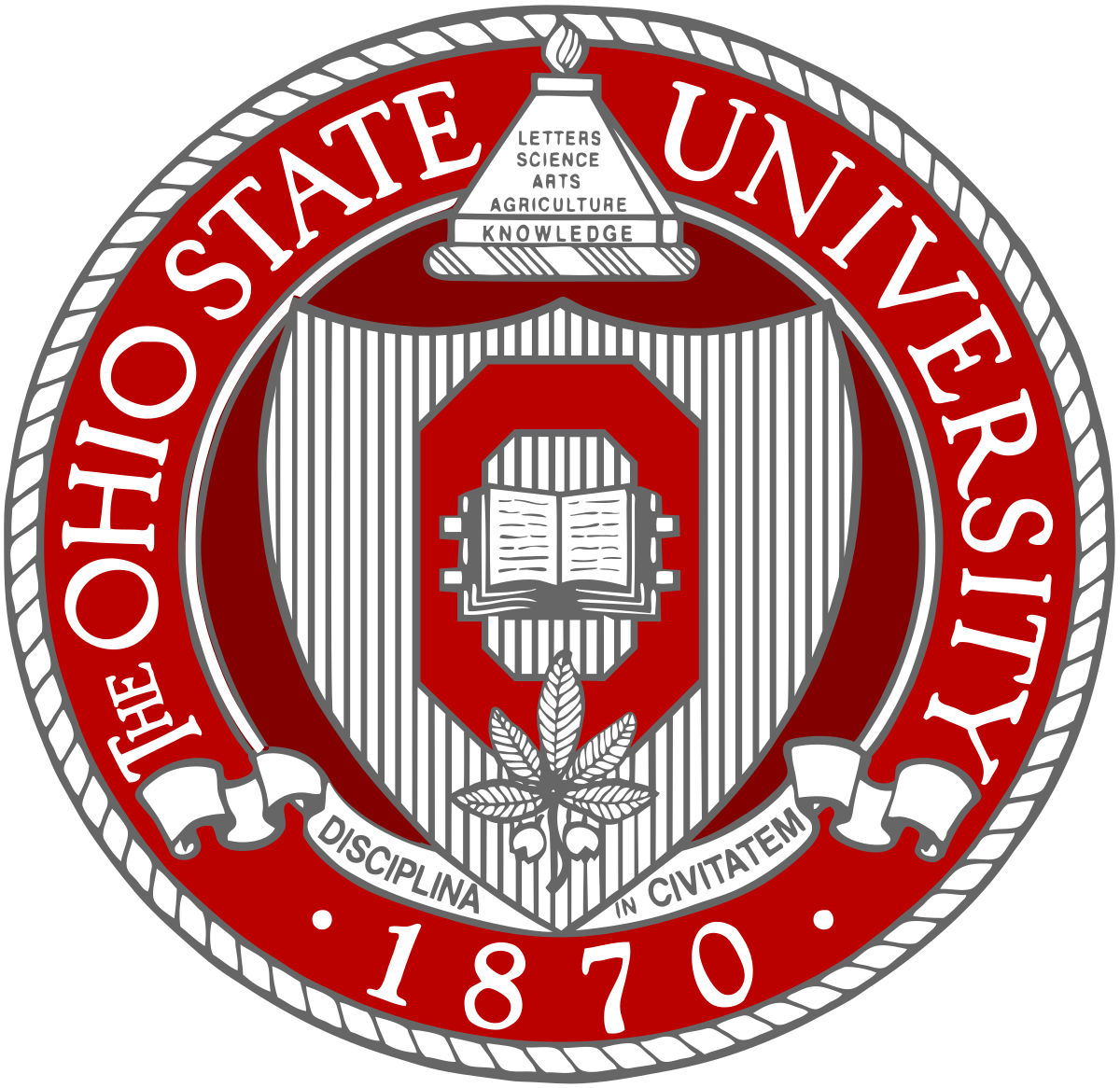 Neurological Surgery
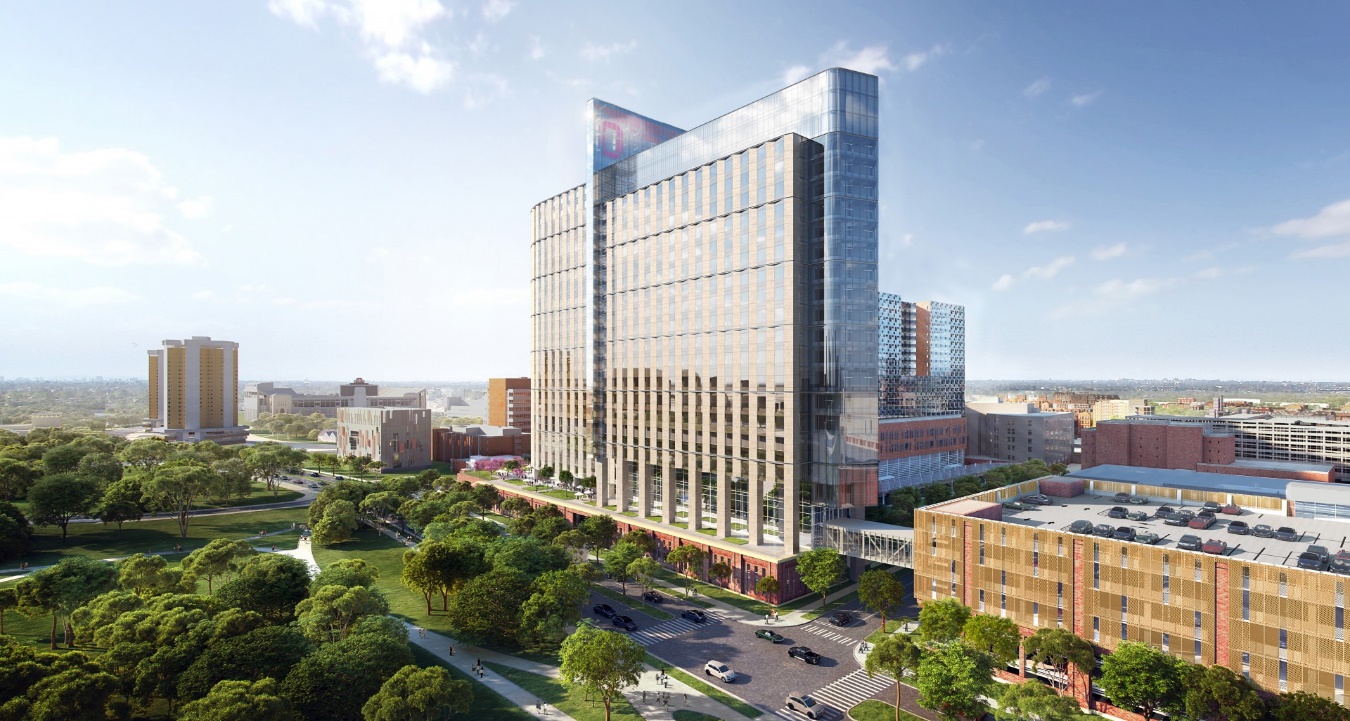 New Tower
New Tower 2026
James Cancer Center
University Hospital
16 Neurosurgery (non-tumor) block/day
4 Neurosurgery (tumor) block/day
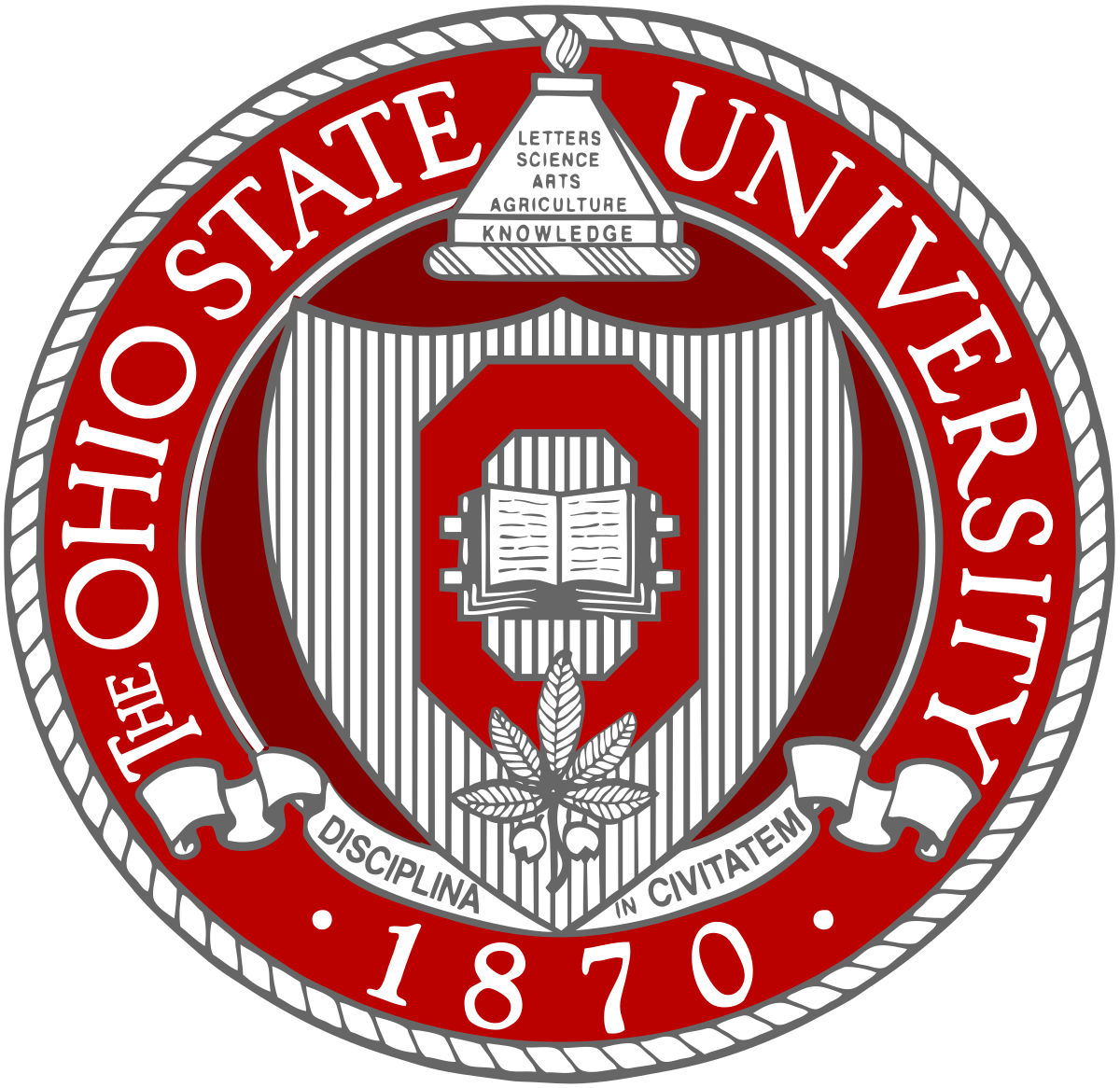 Training
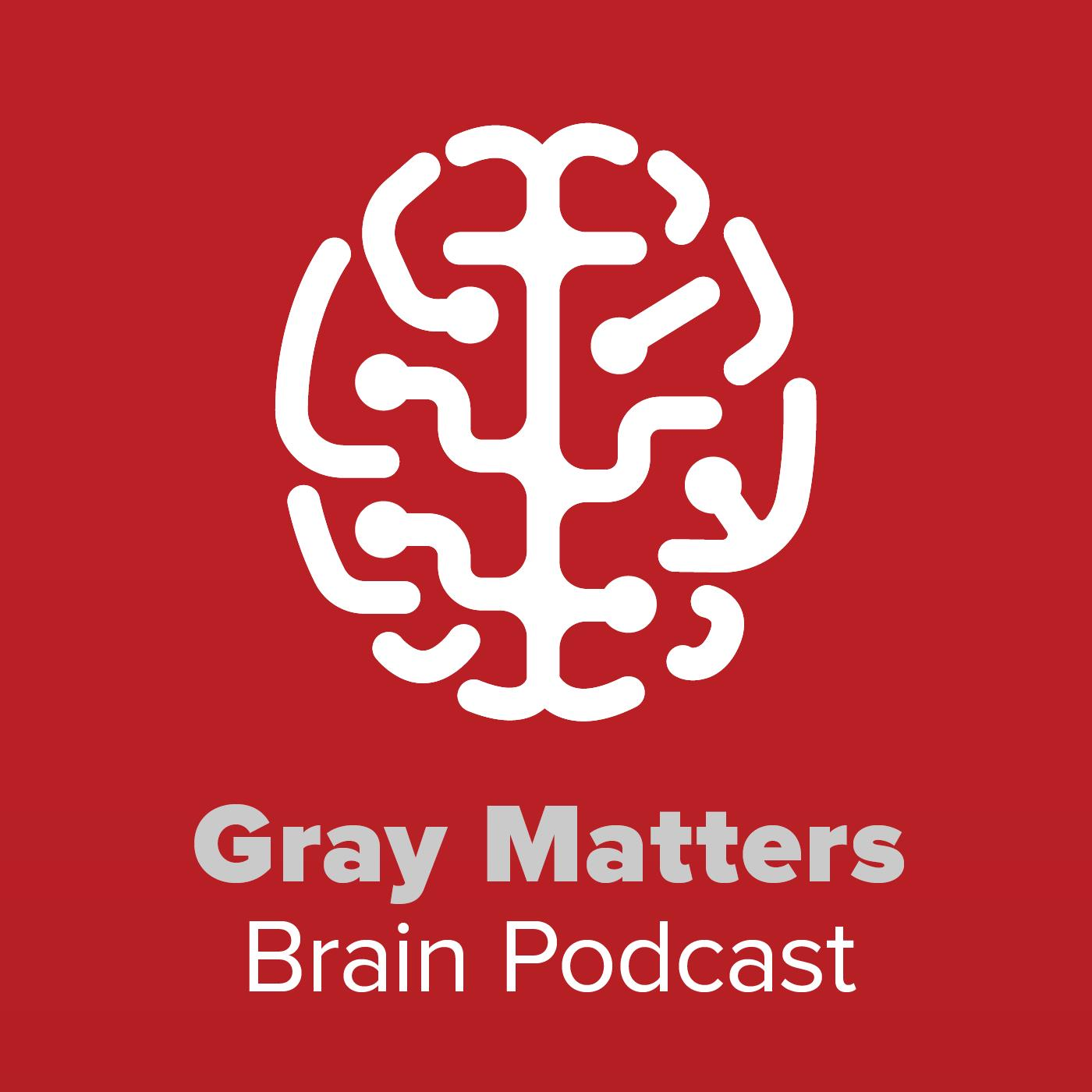 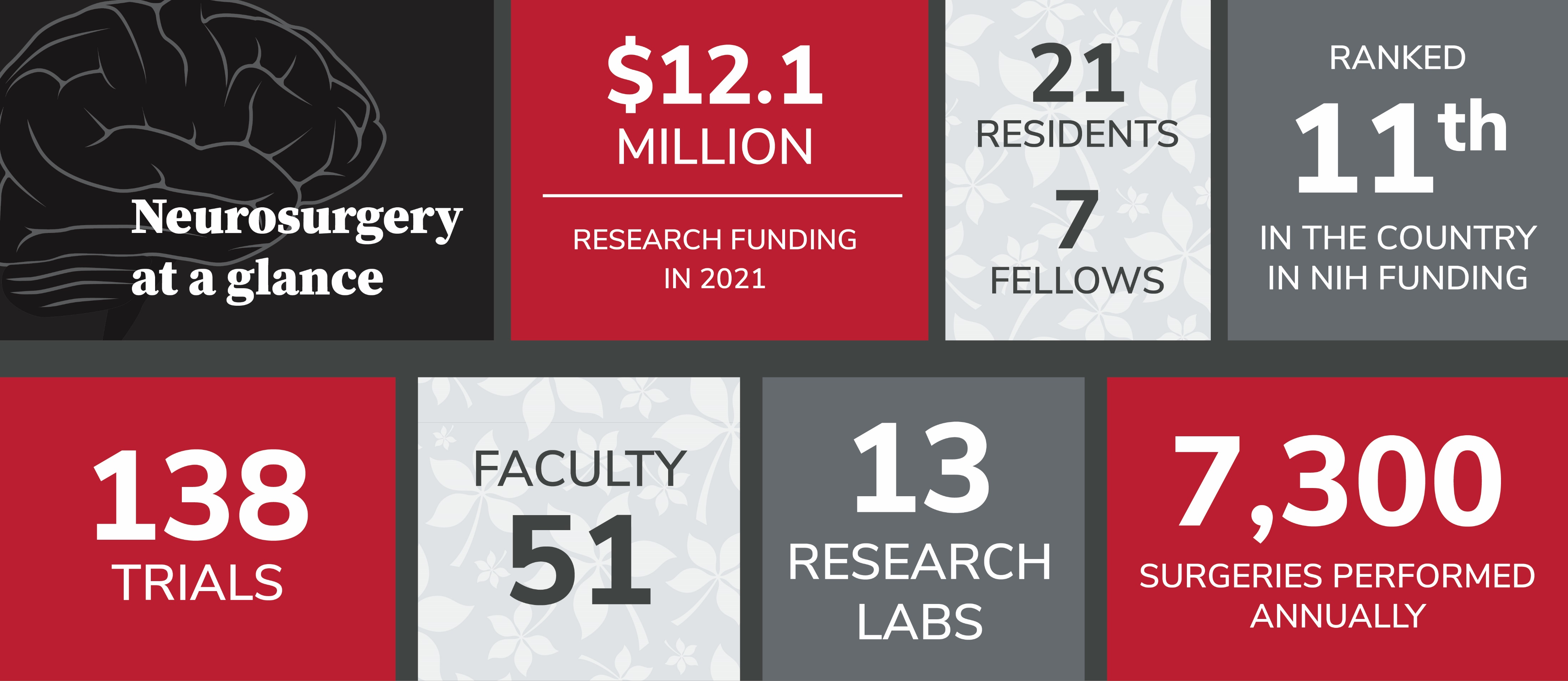 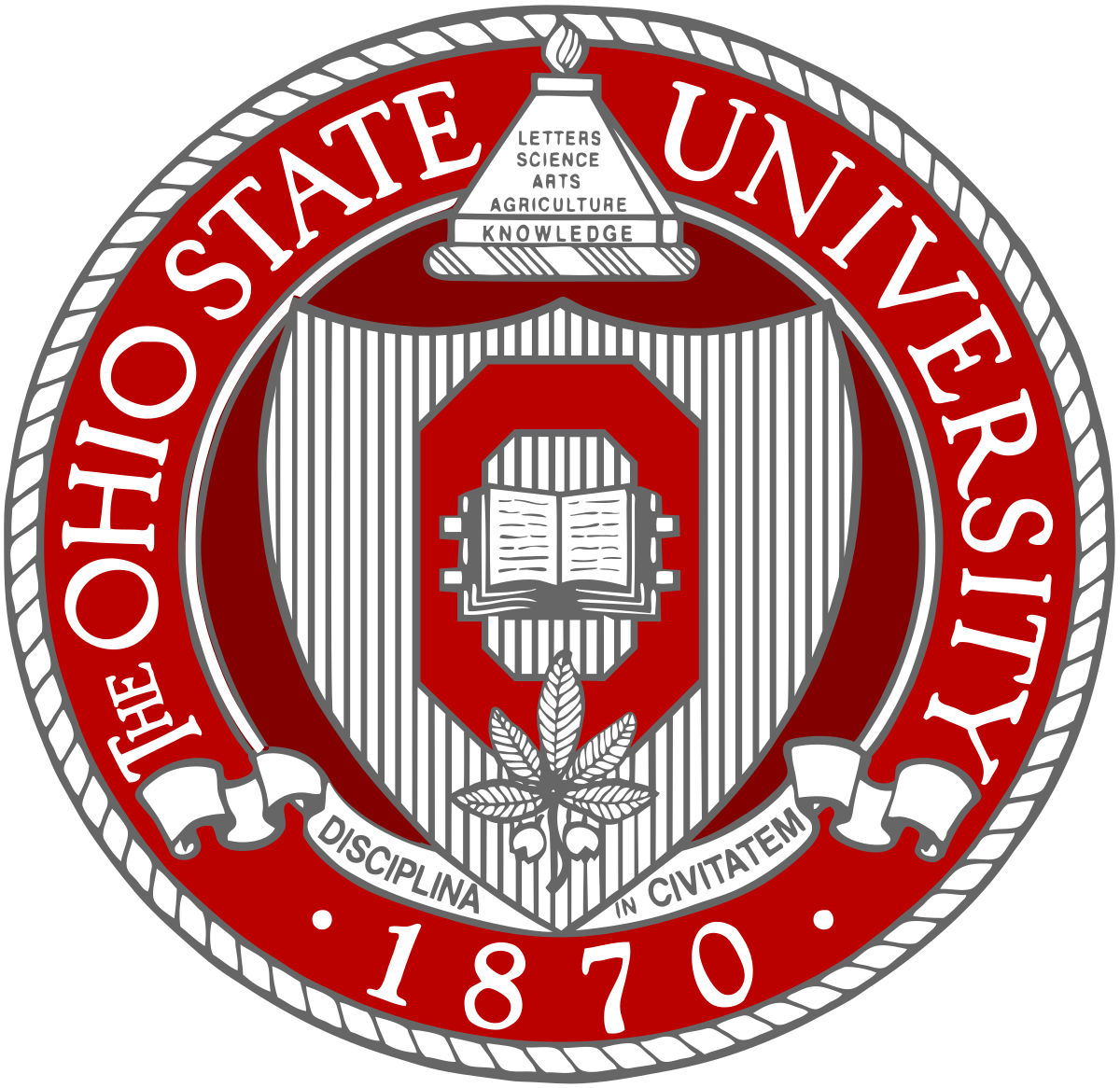 Program Summary
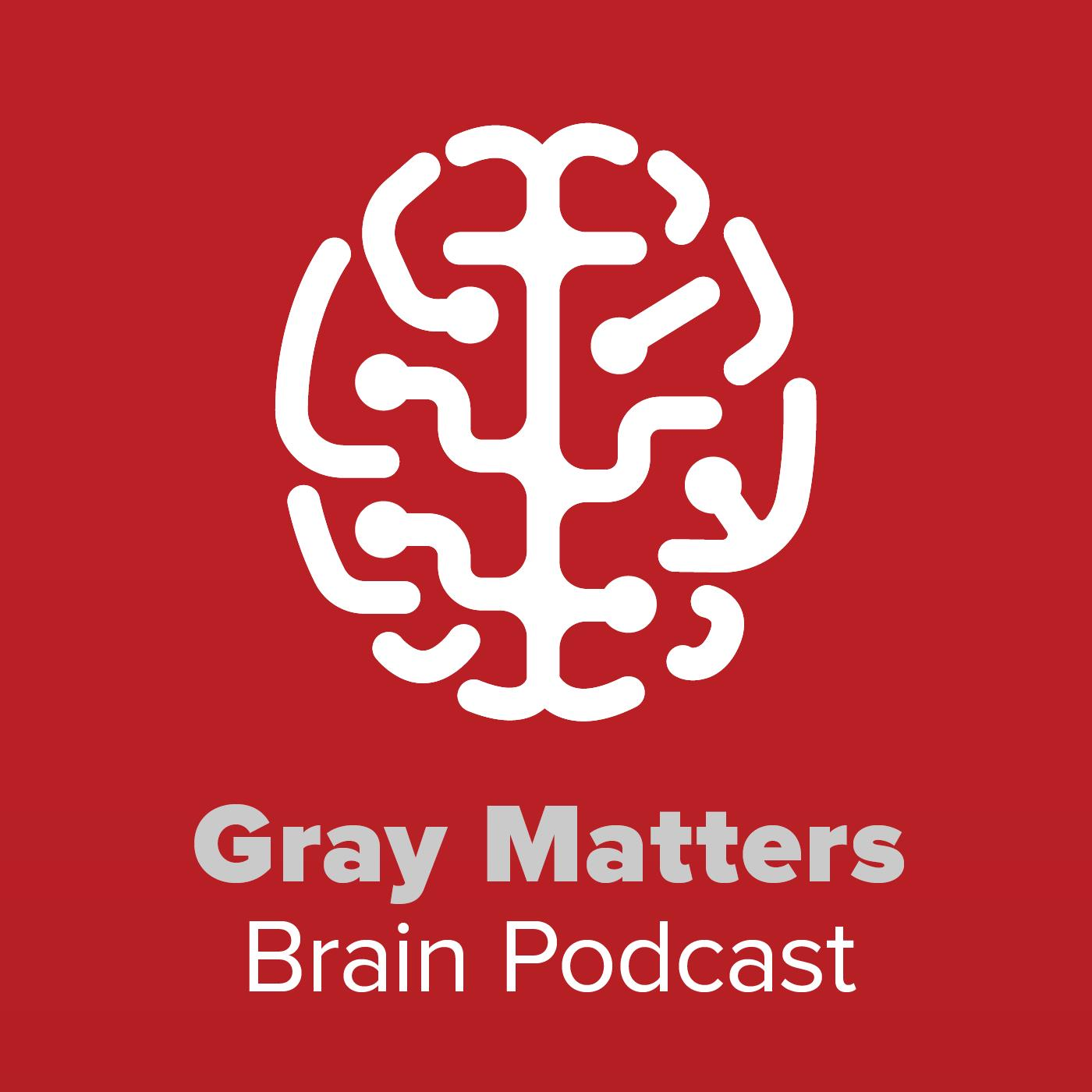 3 residents per year
Bulk of training at one site
University Hospital/James Cancer Center
Rotations at Nationwide Children’s 
4 months PGY 2 and PGY 3
Didactic Conferences  
Weekly Grand Rounds
Weekly Case Conference
Monthly Journal Club
Yearly Cadaver labs & Skull Base Course
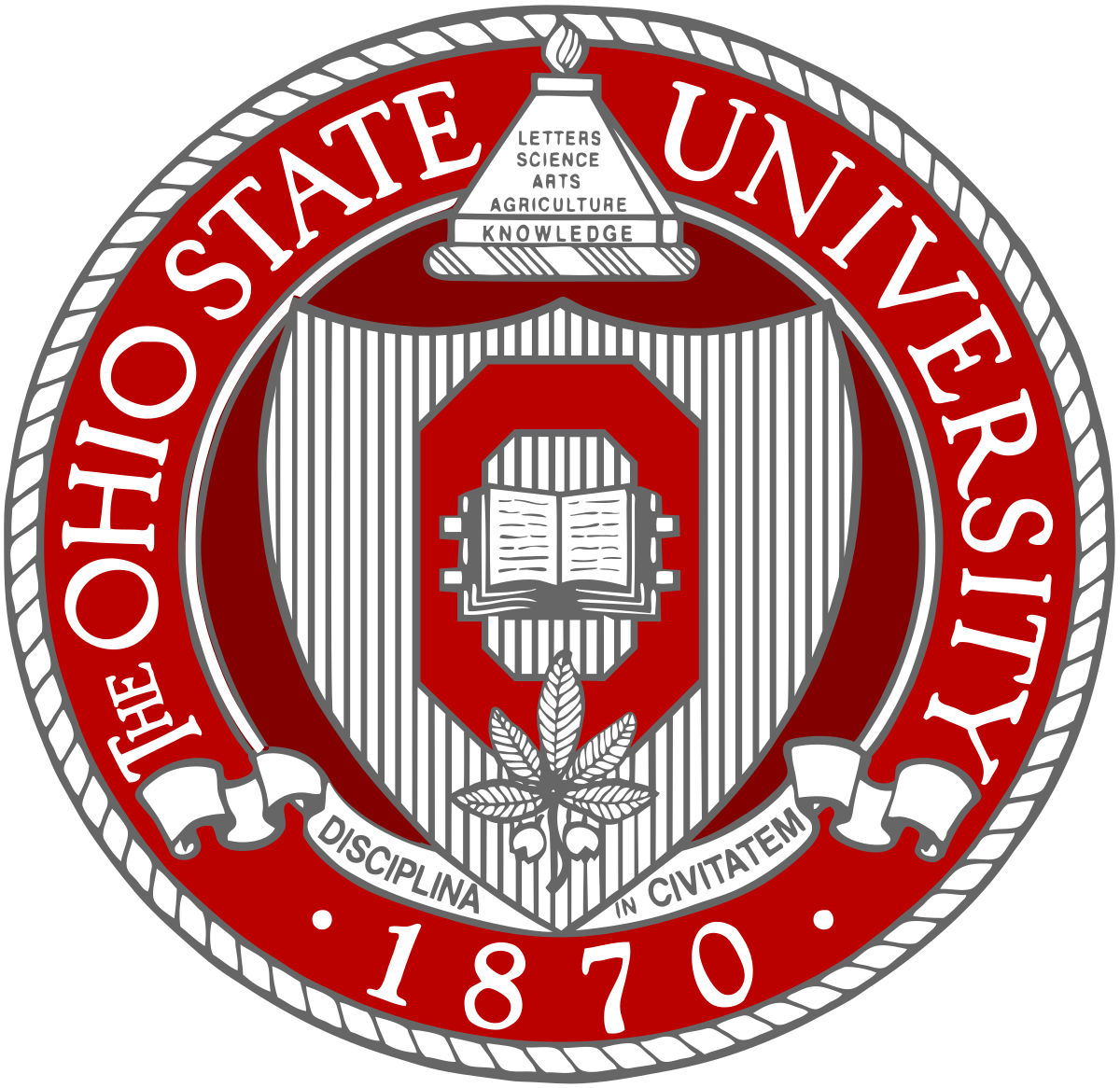 Program Summary
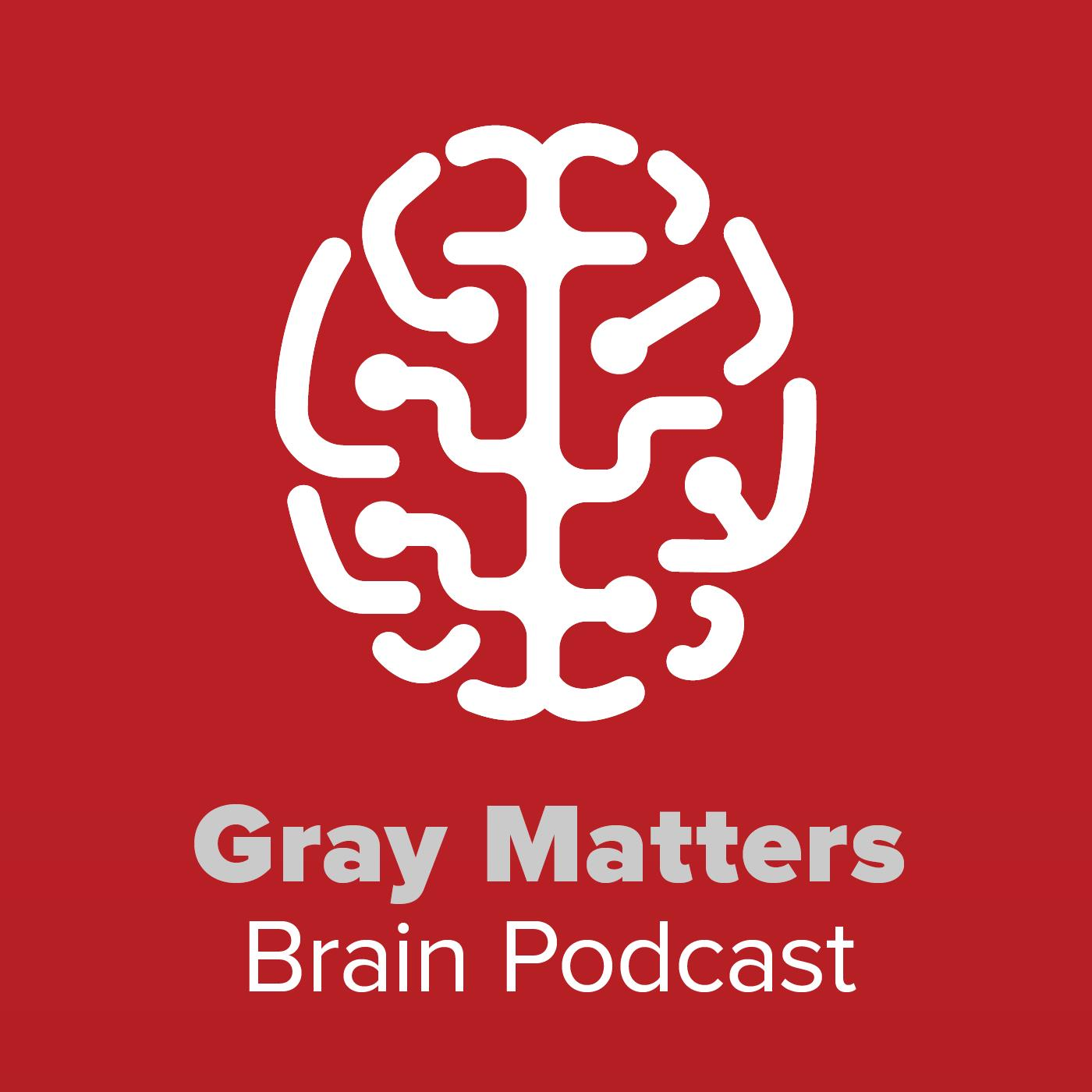 Great clinical experience (early autonomy)
Subspecialty focused faculty with international reputations
Large comprehensive and unique research platform
2 years focused research
Can be clinical or basic science
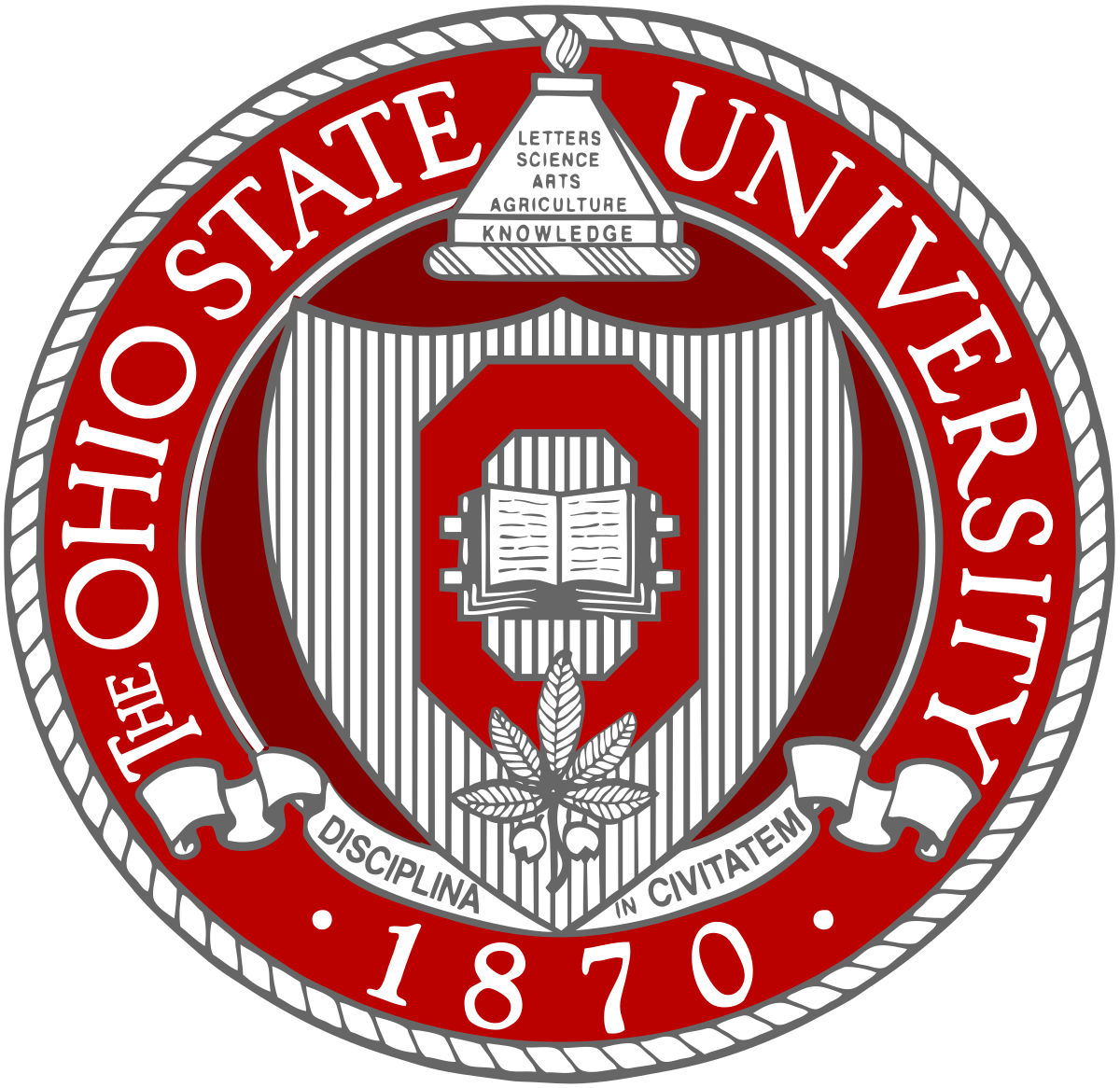 Have Questions?
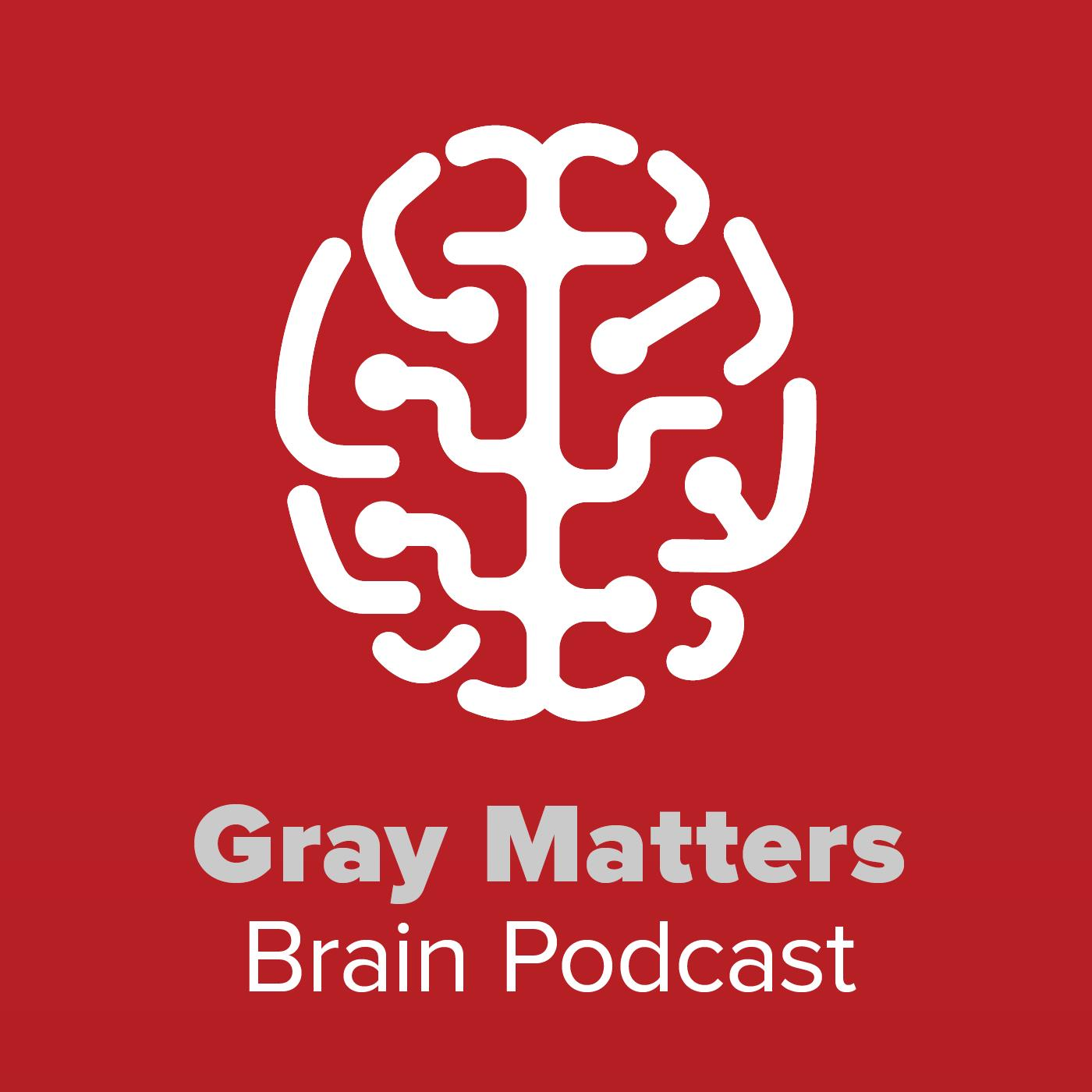 Sarah Hancock
Program Coordinator
Sarah.Hancock@osumc.edu
Lauren Schulz
PGY-4
Lauren.Schulz@osumc.edu
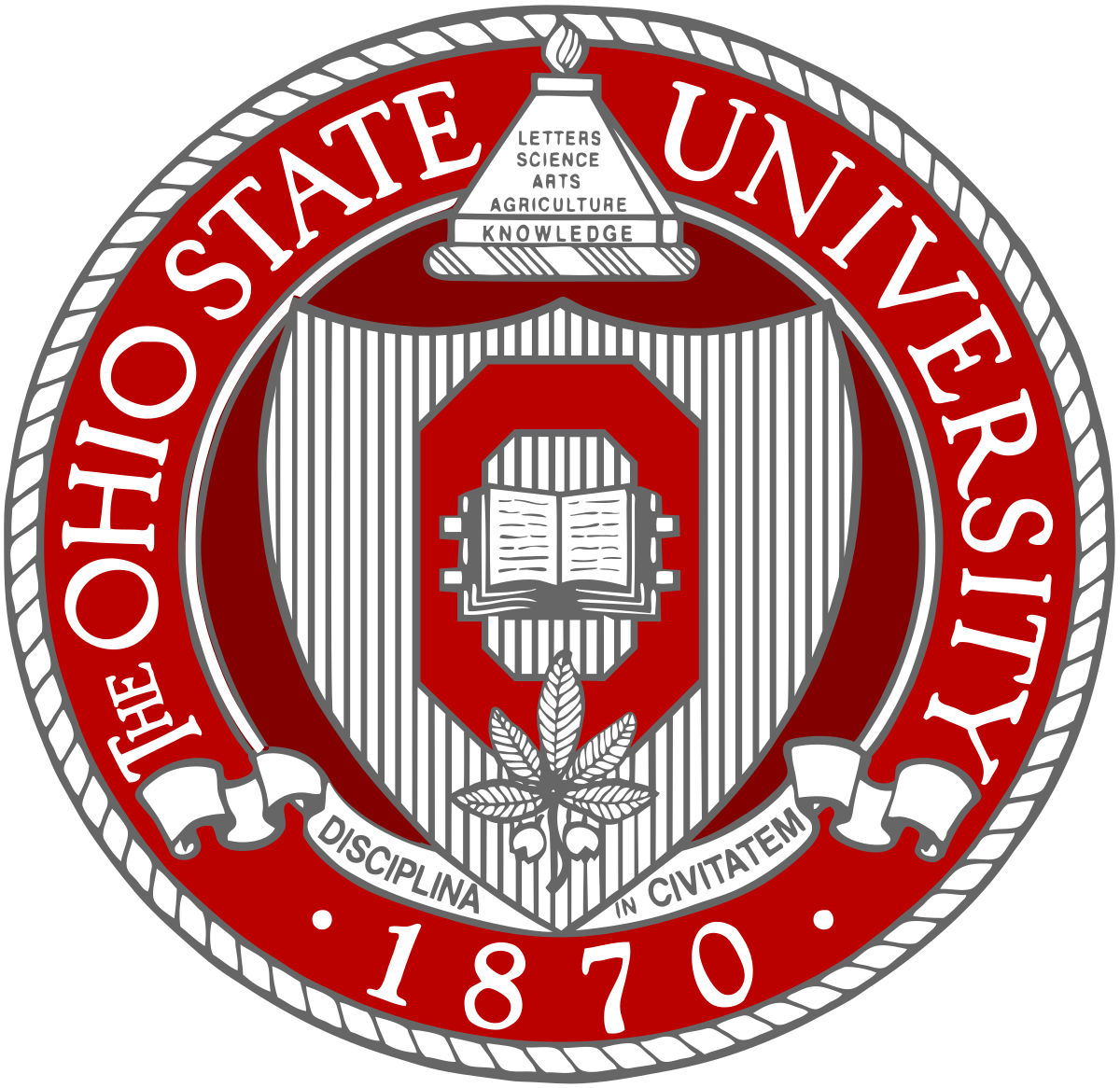 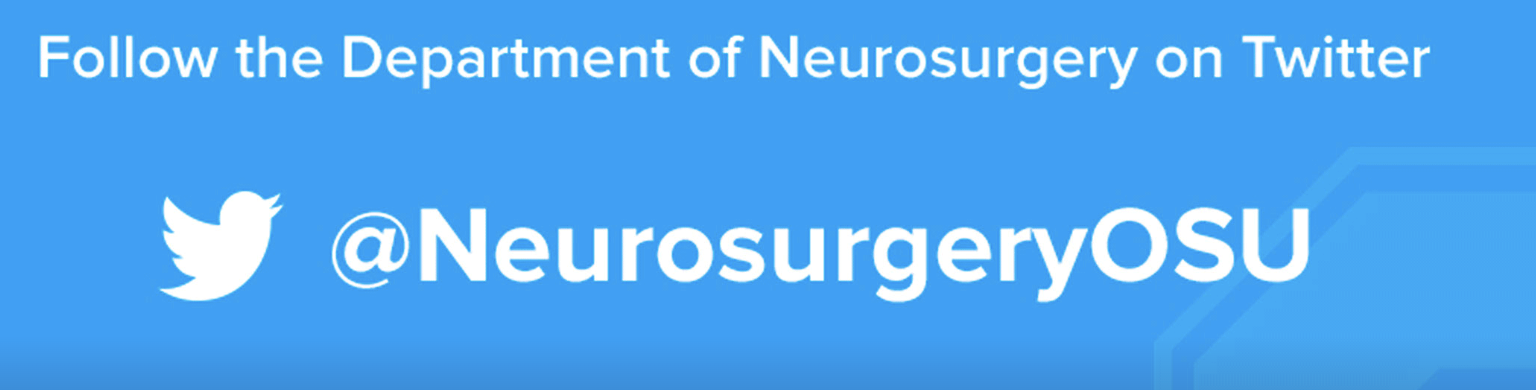 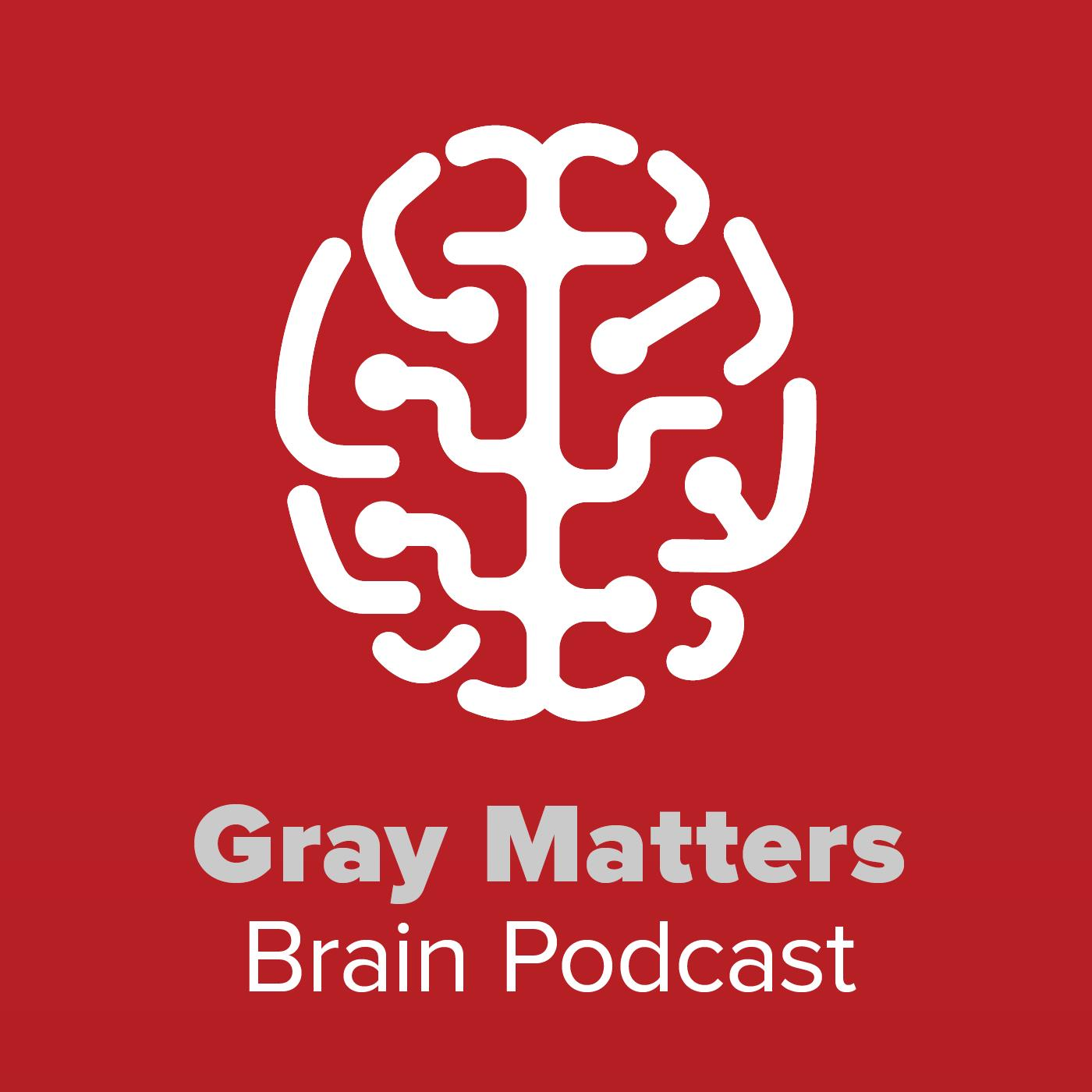 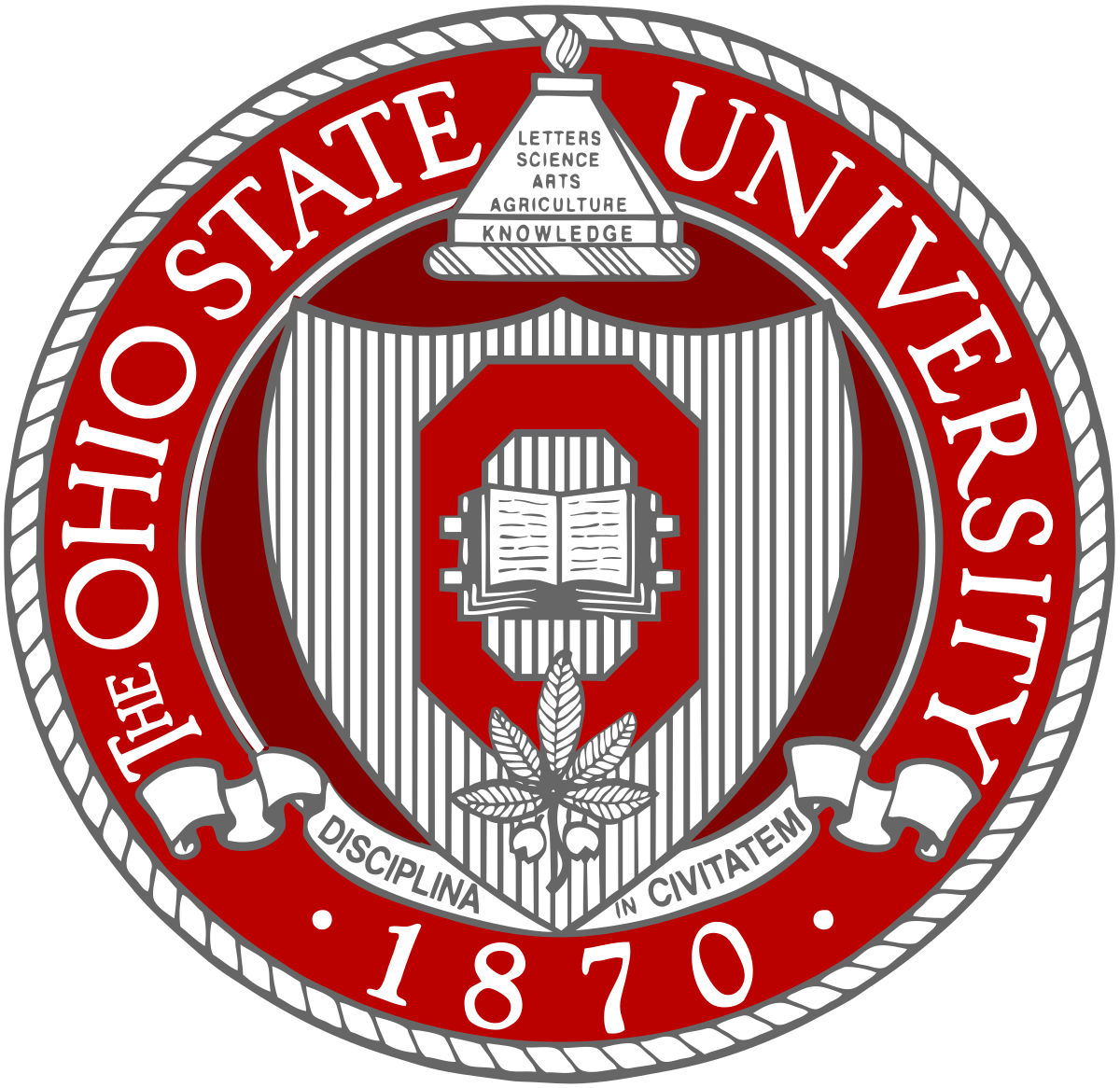